اربعة عشر:مشاكل التمويل التعويضي  والضرائب واراء العلماء في الانفاق
-المشاكل التمويل والضرائب 
-تطبيقات رياضيه
-راي ادم سمث وغريهام في الانفاق الحكومي
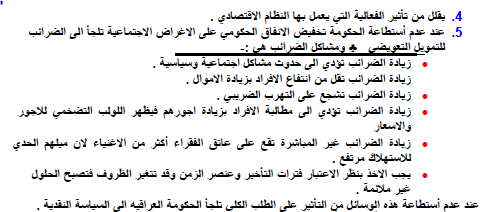 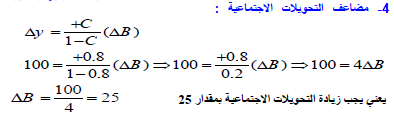